Фонетическая гимнастика
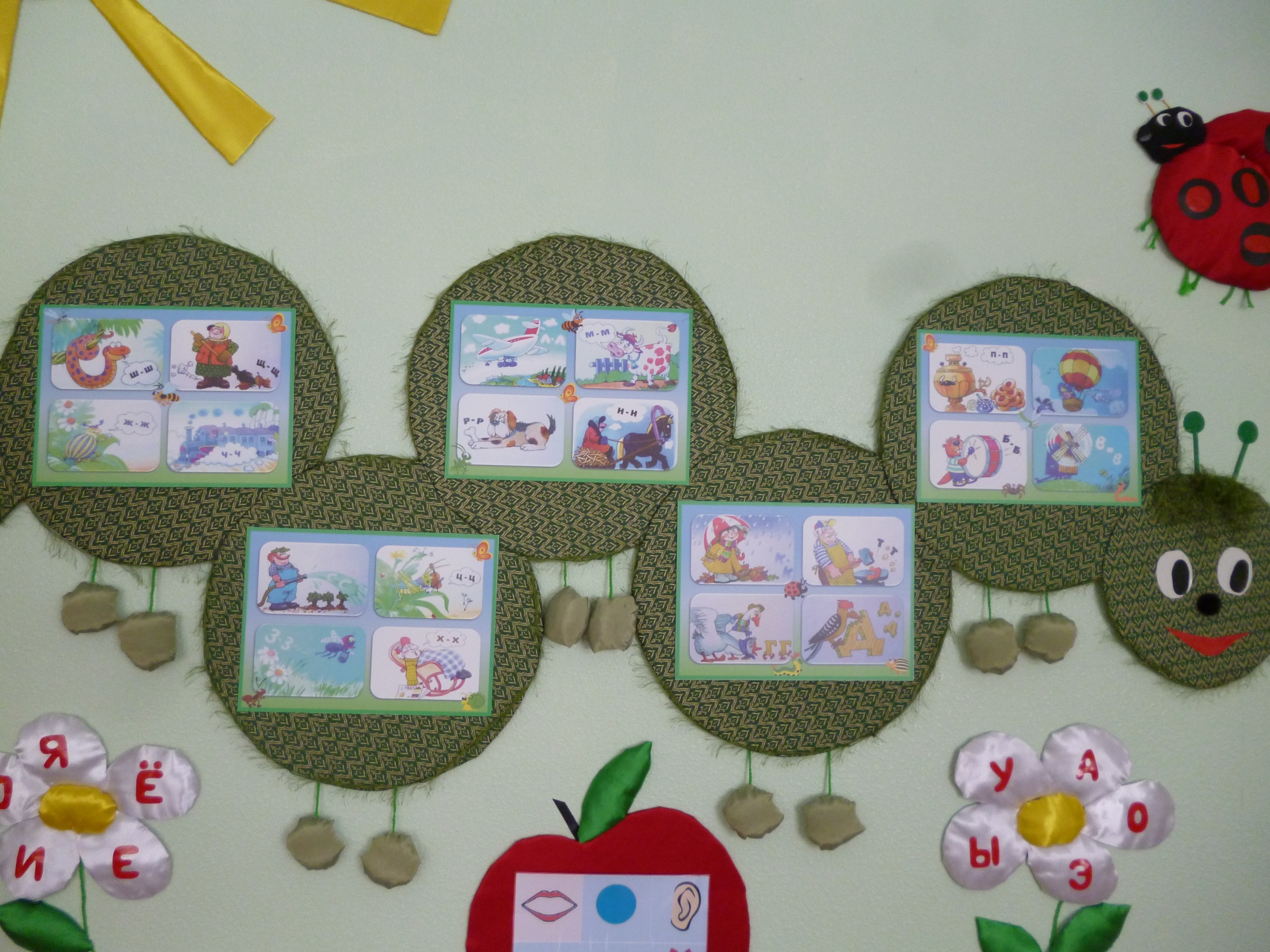 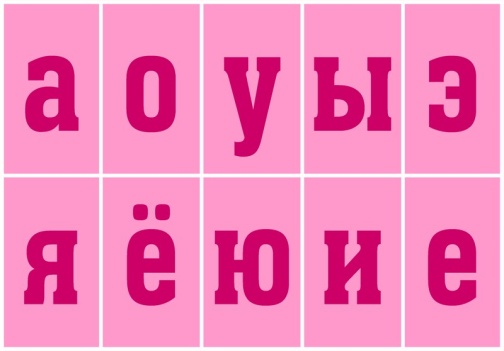 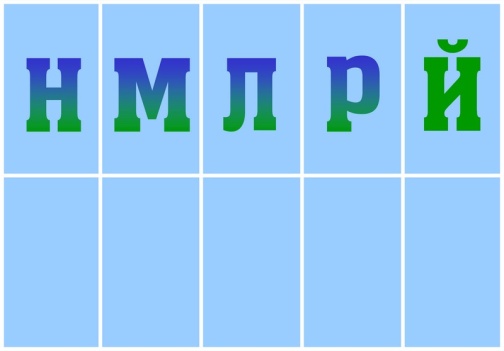 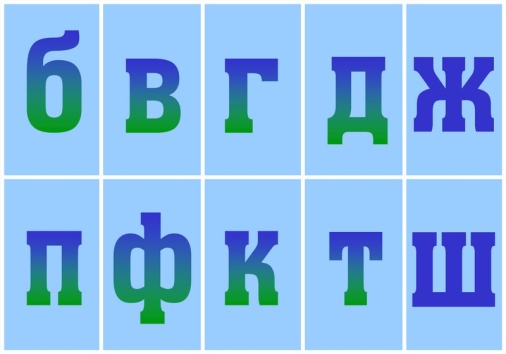 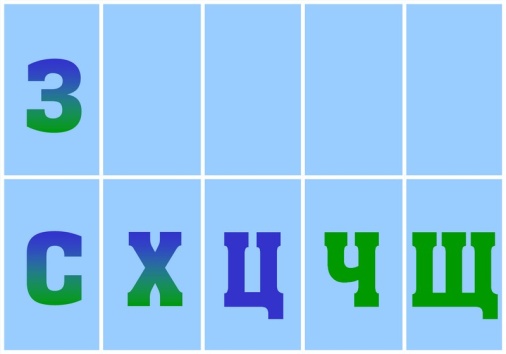 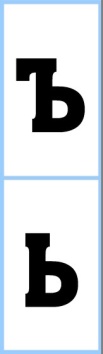 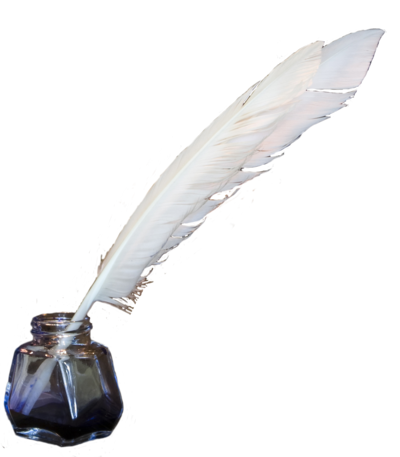 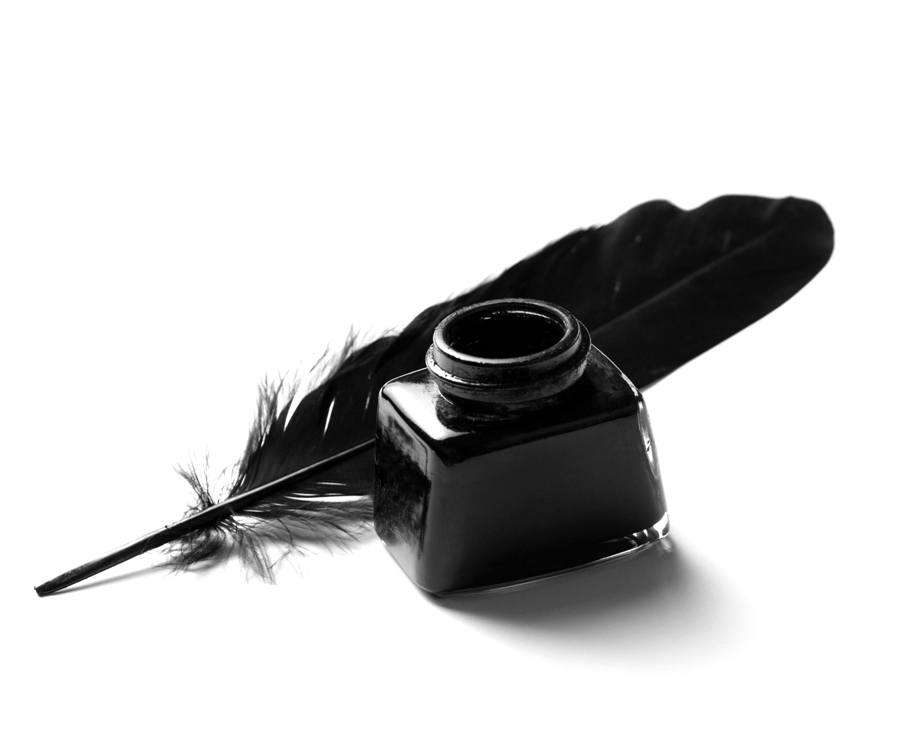 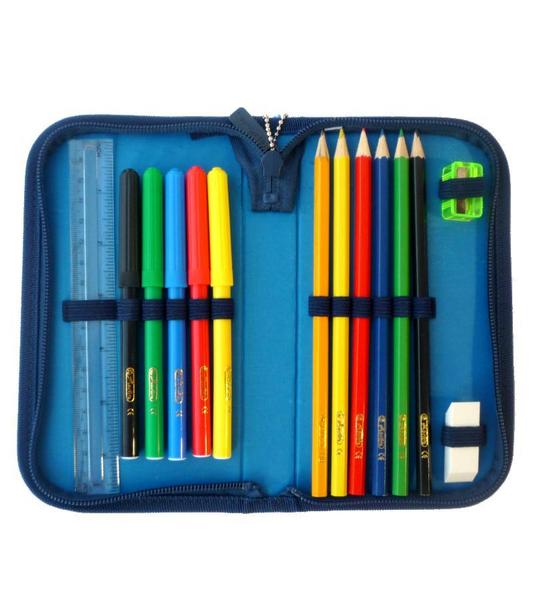 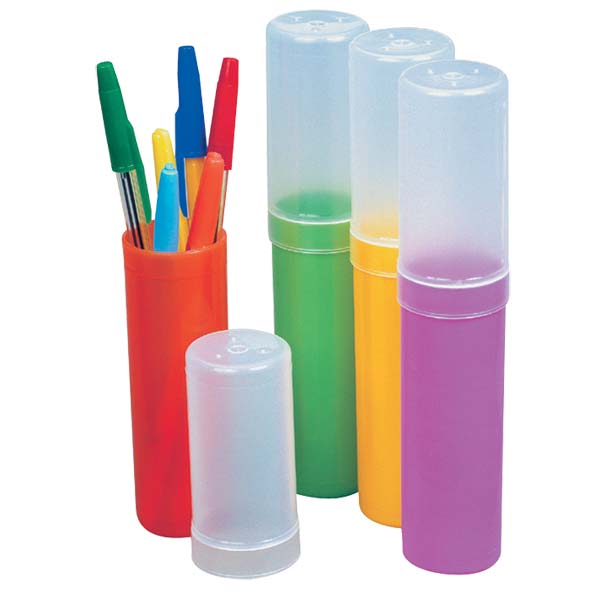 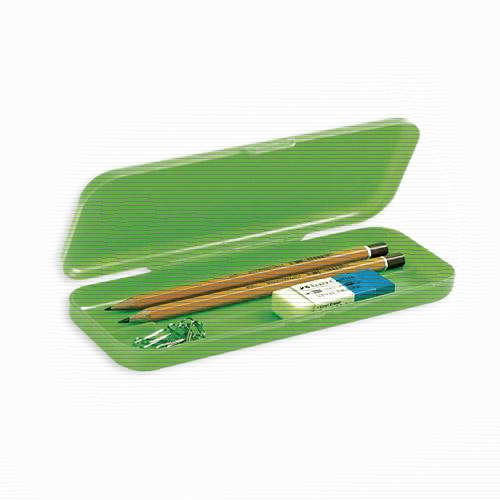 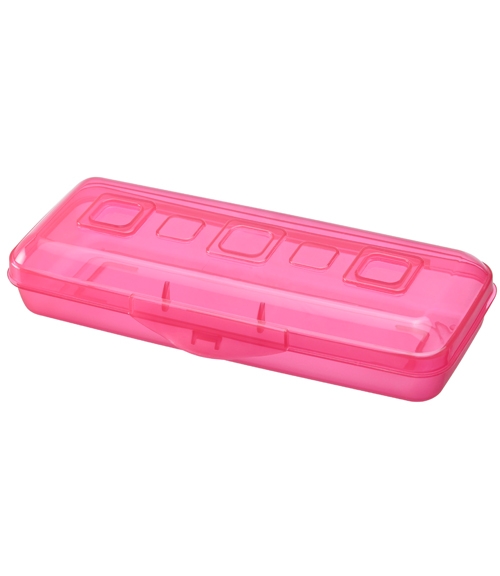 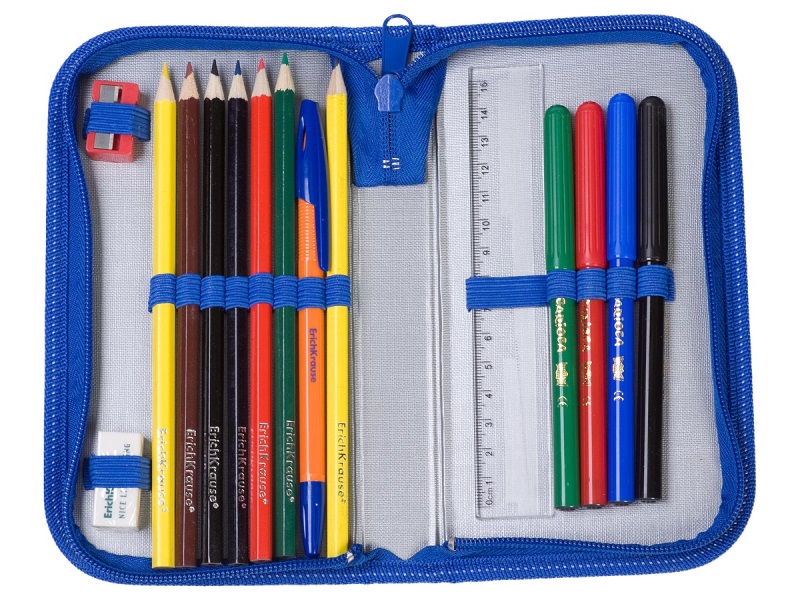 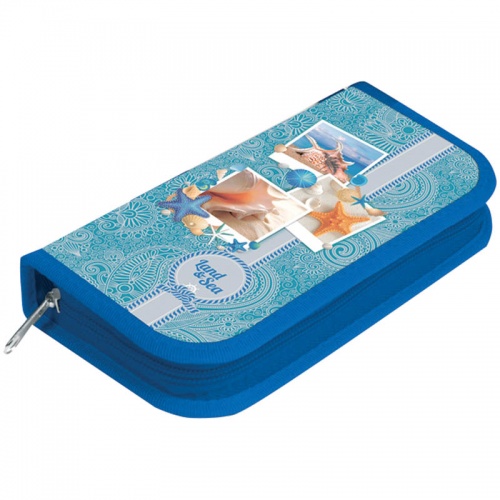 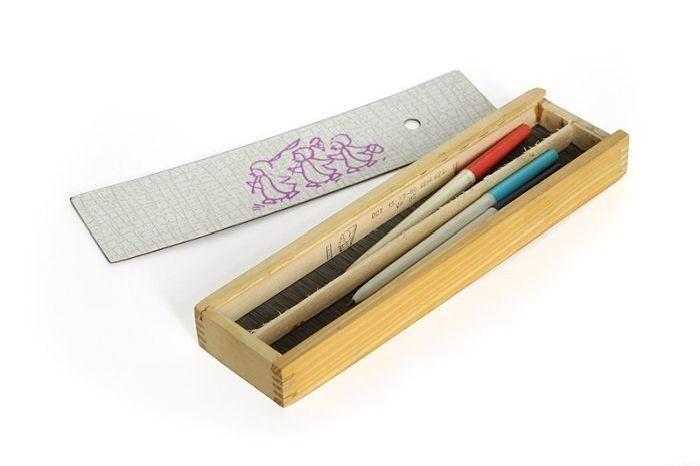 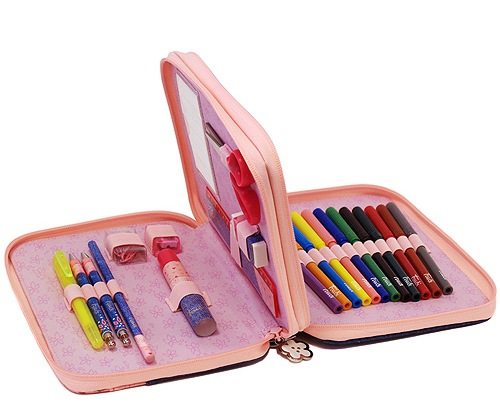 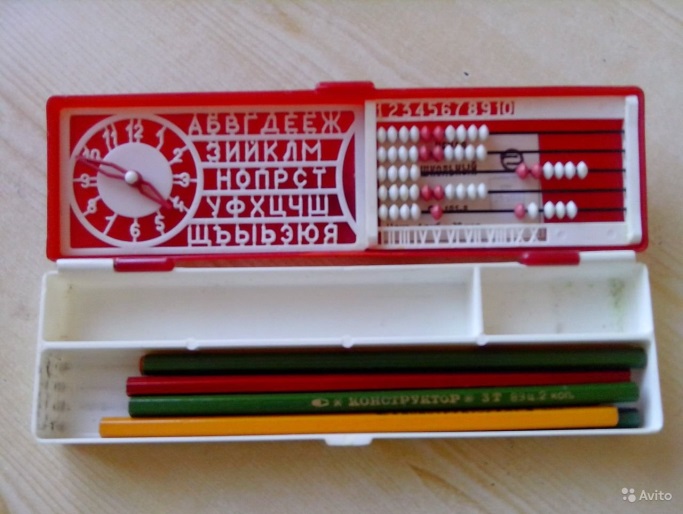 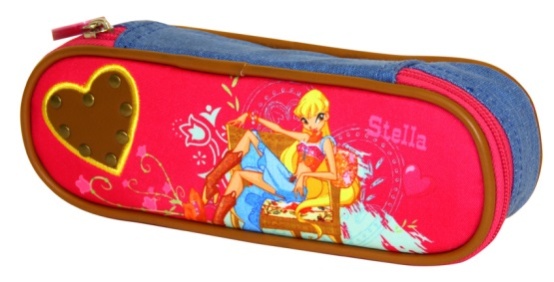 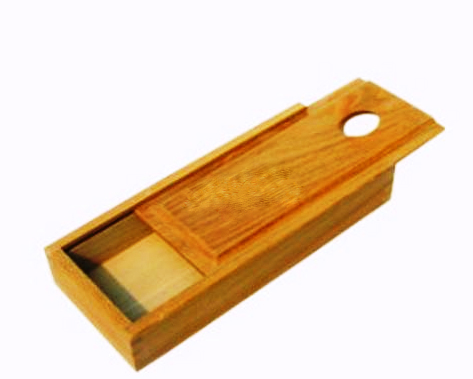 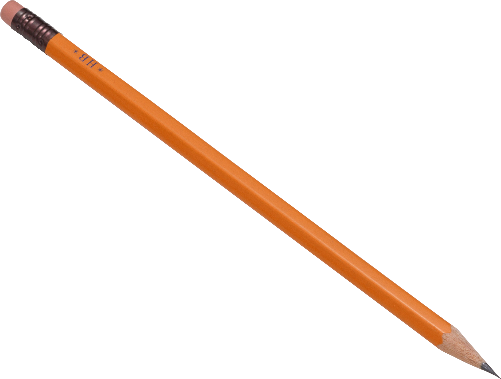 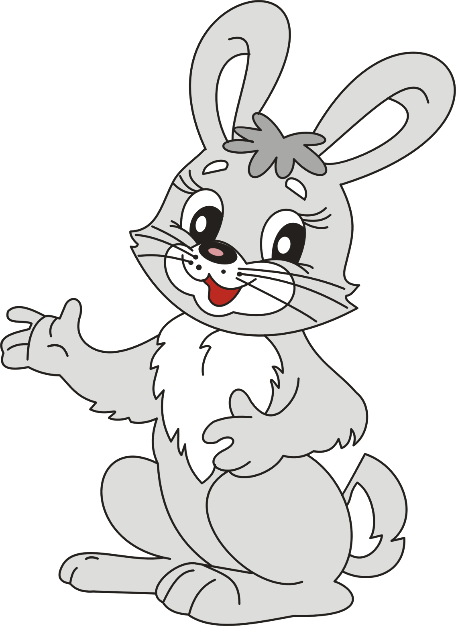 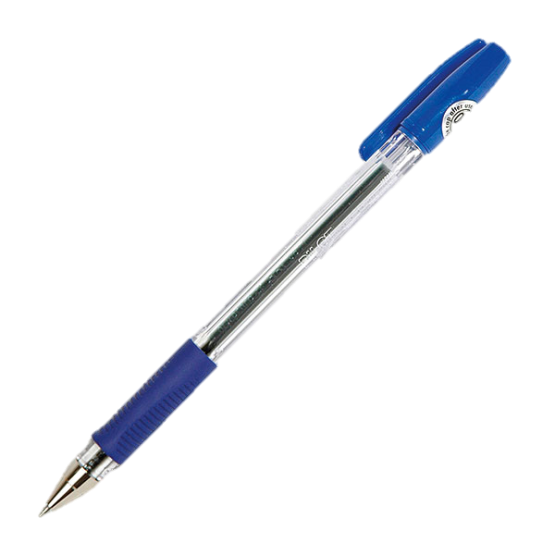 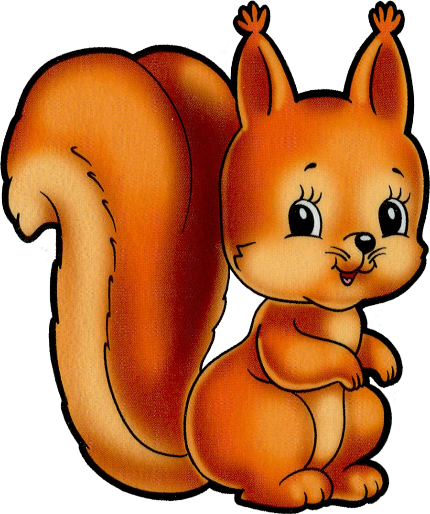 Материалы к непосредственно образовательной деятельности по направлению «Речевое развитие» в подготовительной группе для детей с тяжёлыми нарушениями речи «Собираем ранец в школу»
Демонстрационный материал:
−  плакат «Алфавит»
−  карточки со словами: пе-нал, ка-ран-даш, руч-ка, лас-тик, ли-ней-ка, то-чил-ка, тет-ра-ди, у-чеб-ни-ки, пап-ка
−  схема характеристики звука
Раздаточный материал:
−  карточка «Цифровой ряд»
плакат «Алфавит»
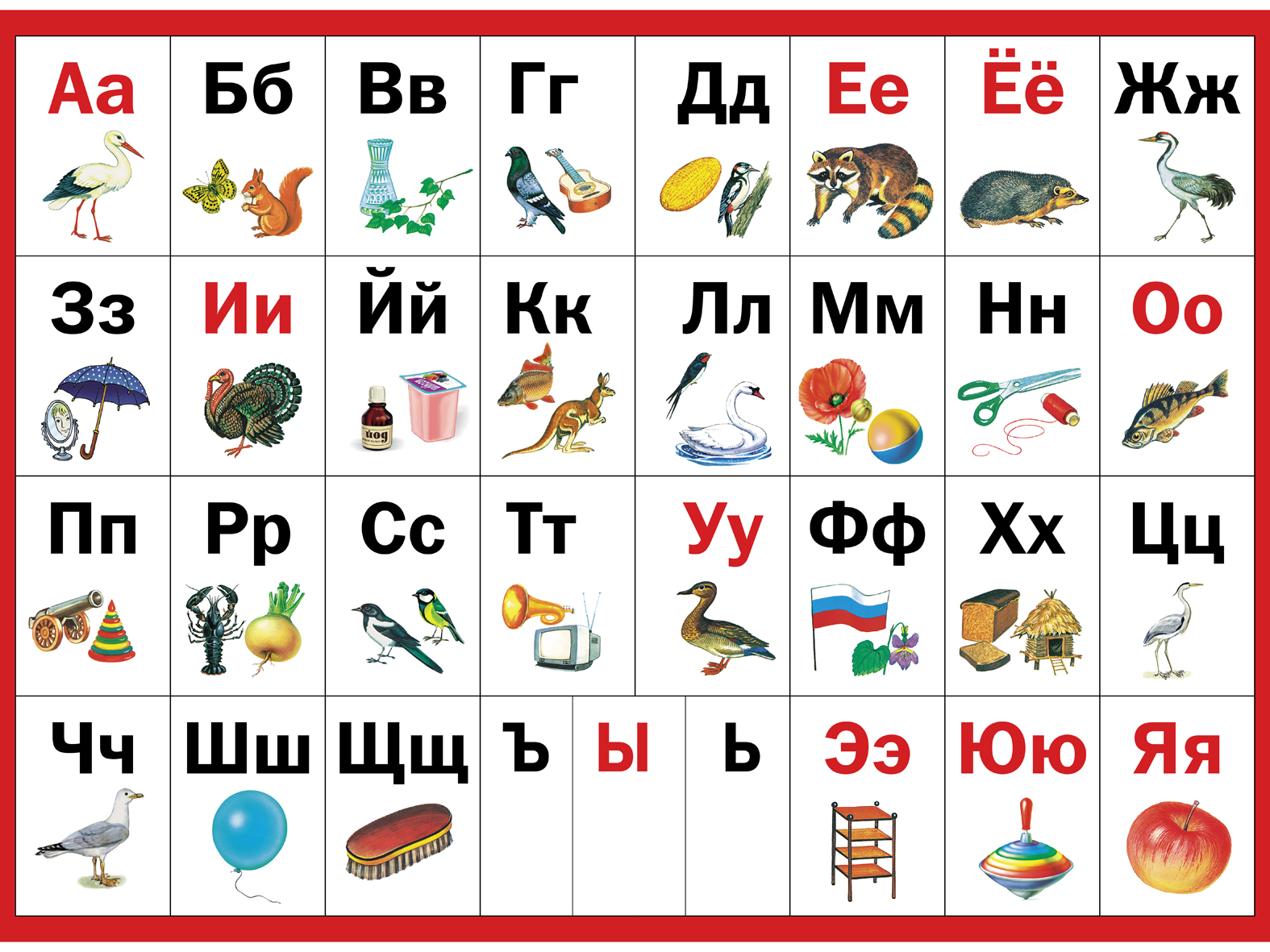 Карточки со словами
Схема характеристики звука
Карточка «Цифровой ряд»
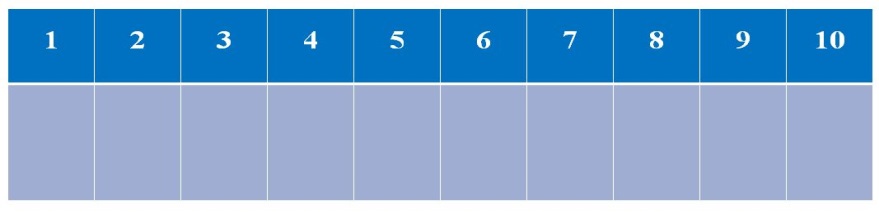